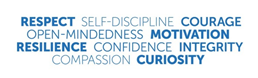 Revision Guide NCFE Health and Fitness
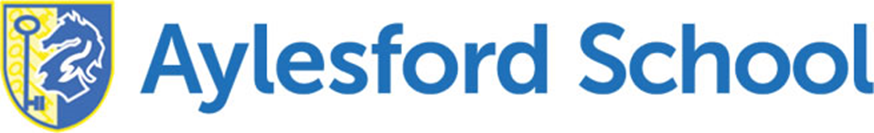 Best revision techniques:
RAG sheets – personalised  
Flash cards
Practice questions
100% papers
Key word booklet
Revision guides
Topic on a page
Useful Websites and Apps:
BBC bitesize: https://www.bbc.co.uk/bitesize/subjects/znyb4wx
http://revisionworld.co.uk/gcse-revision/pe-physical-education
https://senecalearning.com/
http://www.echalk.co.uk/PE/PE.aspx
Revision Resources
Complete topic on a page – A3 posters
Use the flash cards to recall key words
Complete all RAG sheets with key words
Look through NCFE key words bank 
Use Mind map of all topic areas for revision. (full course on one A3 sheet)
To buy: Health and fitness (Hodder book) £6.75 on Parent pay